Lake County Safety Council
Thursday, April 8 Meeting
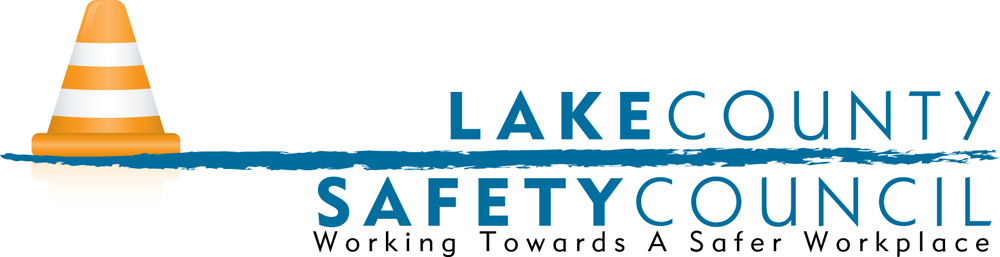 Top 10 Common Mistakes – Workers Compensation
Event Sponsor
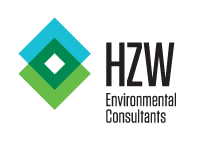 HzW Environmental Consultants
Event Sponsor
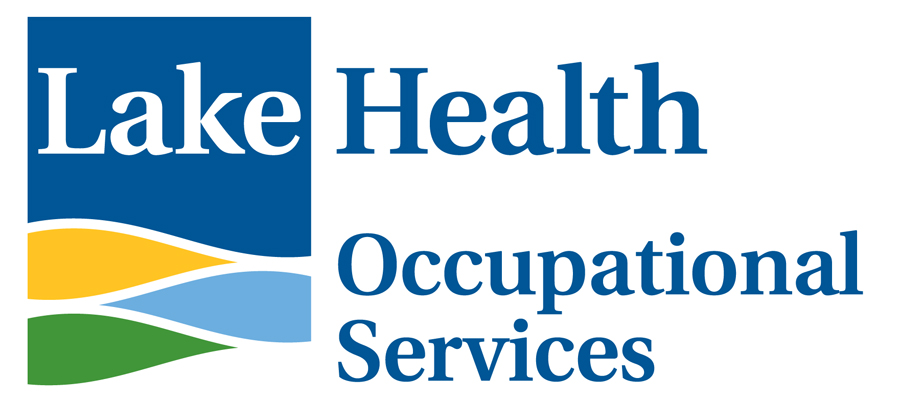 Lake Health
Occupational Services
April 8, 2021
Top ten common mistakes employers make when managing workers’ compensationPresented by:Barb Lessman, Account ExecutiveTodd Keserich, AVP Client Services
Most workers’ compensation mistakes are a result of:
Lack of knowledge 

Lack of communication; or 

Lack of involvement or knowledge
5
Mistakes can negatively impact an employer’s profitability:
The lack of knowledge, communication and involvement can negatively impact an employer’s bottom line. 

Workers’ compensation process

Claims management – vs - medical management

Rates
6
Top ten common mistakes:
Not understanding the workers’ compensation management system
Not being involved
Not having a knowledgeable point person 
Not having an injury reporting process in place 
Missing deadlines/lapse in coverage/true-up
Not understanding how rates are established
Not understanding how a claim can impact your bottom line
Not taking advantage of rating discount programs
Not understanding and utilizing claim cost control Strategies
Lack of communication with MCO/TPA/BWC/claimant
7
Not understanding the workers’ compensation system:
It can be complicated, but employers need to know how the system works so they can make good business decisions. 
Employers need to understand: 
Rating;
Claim reporting and claim management; and,
BWC programs.
It is important to understand the responsibilities of all parties in the system:
			 Employer  Claimant  MCO  BWC  TPA
8
MCO/TPA responsibility slide :  MCO
• Initial report of injury			• Questions on medical bills

• Return to Work questions		• Prescription drug questions

• Change of physicians			• Medical records/documentation	

• MCO network of physicians		• Rehabilitation

• Fraud					• Utilization management

• Injury Reporting Materials		• MCO procedures  

		• Modified Duty/Transitional Work Questions

		• Questions on treatment/treatment plans
9
MCO/TPA responsibility slide :  TPA
• Report of injury				• Claim status

• Questions on certification and compensability	• Return to Work questions

• Independent Medical Exams (IME)		• Receipt of hearing notice

• Lump sum settlement			• Fraud

• Safety programs				• Excessive treatment

• BWC/IC orders				• Rate questions & payroll audits

			• Policy   and coverage issues 		

		• Violation of specific safety requirements(VSSR)
10
Not being involved :
Ownership, management and employees need to be involved
 
Be proactive
11
Not having a knowledgeable point person:
Develop a good relationship with your MCO case manager, TPA claims examiner and BWC representative

They are all essential in managing  your workers’ compensation program.
12
Not having an injury reporting process:
Do your employees and supervisors know what to do when an injury occurs?

Do your supervisors know how to investigate an accident?

Contact MCO and TPA as soon as possible after a claim occurs.

Claims must be reported at the time of occurrence.
13
What to do when you have a injury  – Supervisor – witness – IW incident statement – checklist :
If injury is serious or life threatening, call 911 immediately
Report and Investigate
Obtain medical documentation
Meet with Workers’ Compensation Coordinator to discuss POA
Return to work protocol 
Maintain contact with injured worker
14
Missing deadlines/Lapsed coverage:
True-up failure can result in being removed from BWC discount programs.  

Failing to meet requirements and missing deadlines for BWC programs.

Lapsed coverage can result in uncovered claims and rejection from group rating programs.
15
Premium payment for private – Important dates for privates :
Jan 31: Group RETRO, Individual RETRO, One Claim and Deductible deadline

May 28: Destination Excellence enrollment deadline (DFSP. ISSP, TWP)

June 21: First installment payment for July 1st policy due (2% rebate if paid in full)

Aug 13: True-Up report and premium payment deadline for prior policy year

Sept 30: Survey date to establish claim costs for premium rates

Nov:  Group Rating enrollment deadline – Monday before Thanksgiving
16
Premium payment for private – Important dates for publics :
Feb 12: True-Up report and premium payment deadline for prior policy year

Mar 31: Survey date to establish claim costs for premium rates

May 28: Group Raring enrollment deadline

July 30: Group Retro, Individual Retro, One Claim and Deductible enrollment deadline

Nov 30: Destination Excellence enrolment deadline (DFSP, ISSP, TWP)

Dec 20:  First installment for 2022 premium due (2% rebate if paid in full)
17
Not understanding how rates are established:
How EM is established 

What is TLL ? 

What is TML? 

(TML- TLL)/TLL = EM

EM x base rate = premium rate
18
Not understanding how a claim impacts your bottom line:
Know your claims 

Claims impact your premium rates for four years

Know your company’s TLL/TEL

Know your company’s max value claim amount
19
Not taking advantage of rating discount and refund programs:
Traditional group rating 

Group retrospective rating 

Individual retrospective rating
20
Alternative discount program and BWC’s Destination Excellence program :
Go Green

	Lapse Free

		Industry Specific Safety Program

			Drug Free Work Place Program

				Safety Council

					Transitional Work
21
Cost Control Techniques :
Salary Continuation


Lump sum settlement


Handicap reimbursements
Vocational rehabilitation


Modified duty off site (MDOS)


Transitional work program
22
Lack of communication with MCO/TPA/BWC/Claimant:
Communication is extremely important 
Certify? 
Change in the claim / work status? 
Work restrictions 
Separation of employment

Don’t assume that everyone involved knows what is going with the claim.

An injured worker should report their injury to their supervisor at the time of the injury.
23
BWC Updates:
MCO Open Enrollment: May 3 – May, 28 2021

Private Employers - 8871 – Clerical Telecommuter 
8810 stays 8810 even if working from home
Employee still performs same duties from home
Continue to use regular manual code 

Public Employers - 9444 - Public Employee Clerical Telecommuter 

Public employee teachers who conduct classes on-line working from home
Use classification 9444 

Employer is responsible for recording, tracking, and documenting

To request: call 1-800-644-6292 or send an email to RTSclass@ohiobwc.com
Remember to include your policy number in your email request.
24